Poster title line one
Names of researcher(s), department
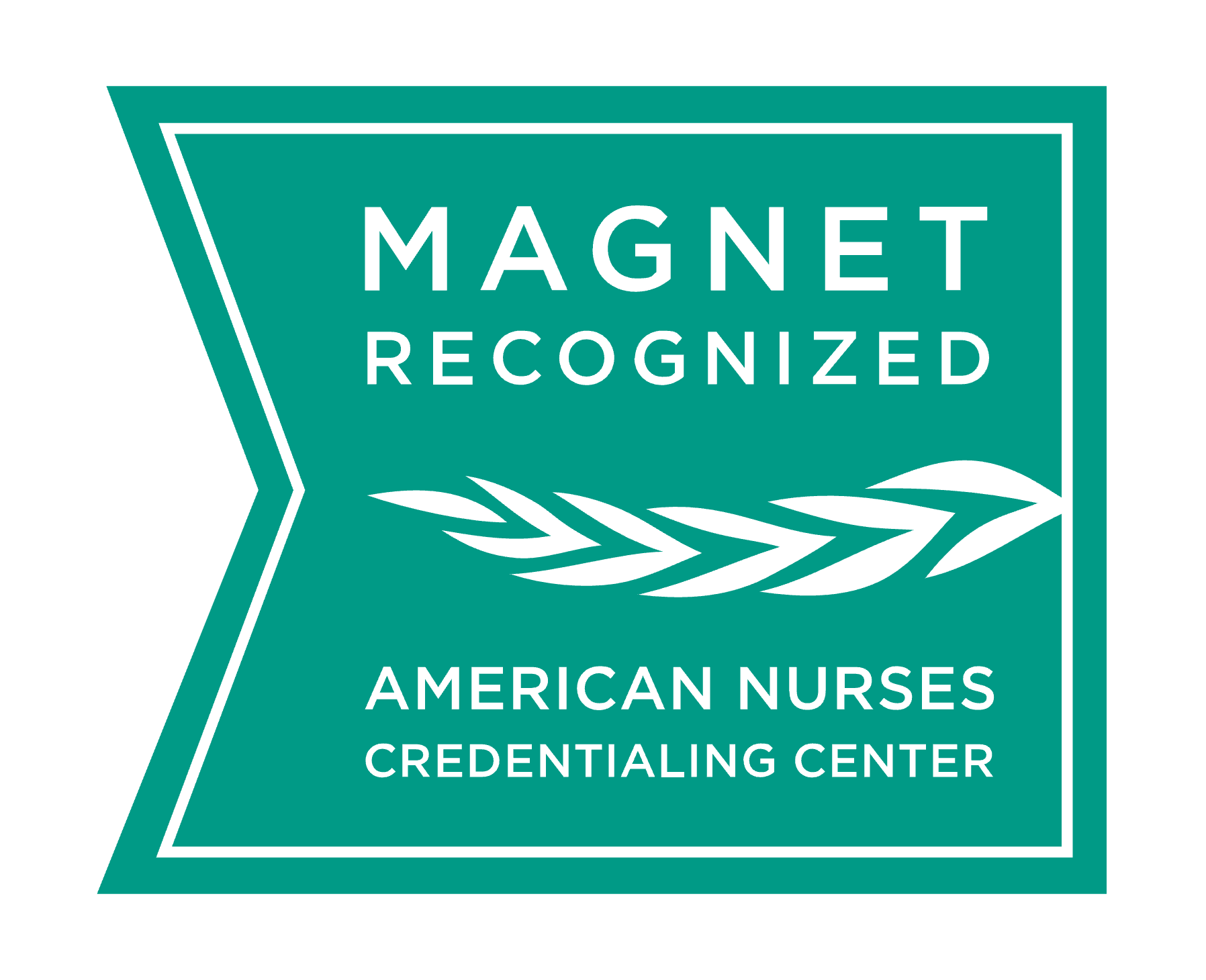 Subheading
Only Arial or Proxima Nova are accepted fonts for UC Davis Health posters. No other fonts may be used. 
Lorem ipsum dolor sit amet, adipiscing elit, sed diam nonummy nibh euismod tincidunt ut laoreet dolore magna ali turs quam erat volutpat. Ut wisi Lorem ipsum dolor sitentu amet, adipiscing elit, sed diam nonummy nibh euismod tincidunt ut laoreet dolore magna aliquam era teist elat volutpat wisi Lorem ipsum ent dolor sit amet, adipiscing elit, sed diam nonummy nibh euismod tincidunt ut laoree.
Subheading
Lorem ipsum dolor sit amet, adipiscing elit, sed diam nonummy nibh euismod tincidunt ut laoreet dolore magna aliquarat volutpat. Ut wisi enim ad minim veniam, quis nostrud exerci tation ullamcorper suscipit lobortis nisl ut aliquip ex ea commodo. Duis autem 
Aliqtreuip ex ea commodo qtre  laoreet dolore magna aliqua erym erat volutpat. 
Ut wisi enim ad muit inim veniam uip ex ea commodo. Duis autem vel eum irie dolor. Duis autem vel eum iriure dolor.
Ut wisi Lorem ipsum dolor sit amet, atedipis reter cing elit, sed d nonummy nibh euismod tincint ut laoreet.
Subheading
Lorem ipsum dolor sit amet, adipiscing elit, sed diam nonummy nibh euismod tincidunt ut laoreet dolore magna aliqua erym erat volutpat. Ut wisi enim ad mu trusoe it in diam nonummy nibh euismod tincidunt im veniam, quis exerci tation ullamc tress etey orper suscipit lobortis nisl bieit ut ali nisl aliqtreuip ex ea commodo qtreuip ex ea commodo. Duis autem vel eum irie dolor. Duis aute dolor sit amet, atedipis reter cing.
Subheading
Lorem ipsum dolor sit amet, adipiscing elit, sed diam nonummy nibh euismod tincidunt ut laoreet dolore magna aliquam erattres volutpat. Ut wisi Lorem ipsum dolor sitdryc amet, adipiscing elit, sed diam nonummy nibh euismod tincidunt ut laoreet dolore magna aliquam era teist elat volutpat tres. Lineas etewisi Lorem ipsum ent dolor sit amet, adipiscing elit, sed diam nonummy nibh euismod tincidunt ut laoree.
Subheading
Lorem ipsum dolor sit amet, adipiscing elit, sed diam nonummy nibh euismod tincidunt ut laoreet dolore magna aliquarat volutpat. Ut wisi enim ad minim veniam, quis nostrud exerci tation ullamcorper suscipit lobortis nisl ut aliquip ex ea commodo. Duis autem vel eum iriure dolor. Ut wisi Lorem ipsum dolor sit amet, adipiscing elit, sed diam nonummy nibh euismod tincint ut laoreet dolore magna aliquam era ist elat volutpat. Ut wisi Lorem ipsum ent dolor sit amet, adipiscing elit, sed diam nonummy nibh euismod tincidunt ut laoree.
Subheading
Lorem ipsum dolor sit amet, adipiscing elit, sed diam nonummy nibh euismod tincidunt ut laoreet dolore magna aliqua erym erat volutpat. Ut wisi enim ad muit inim veniam, quis exerci tation ullamc etey orper suscipit lobortis nisl ut ali nisl ut.
Aliqtreuip ex ea commodo qtre  laoreet dolore magna aliqua erym erat volutpat. 
Ut wisi enim ad muit inim veniam uip ex ea commodo. Duis autem vel eum irie dolor. Duis autem vel eum iriure dolor.
Ut wisi Lorem ipsum dolor sit amet, atedipis reter cing elit, sed d nonummy nibh euismod tincint ut laoreet.
Subheading
Lorem ipsum dolor sit amet, adipiscing elit, sed diam nonummy nibh euismod tincidunt aoreet dolore magna aliuam erat volutpat. 
Ut wisi enim ad minim veniam, quis nostrud exerci tation ullamcorper suscipit loborti utinus ness nisl ut aliquip ex ea commodo. Duis autem vel eum iriure dolor. Ut wisi enim ad minim veniam, quis nostrud exerci tation ullamcorper suscipit lobortis nisl ut aliquip ex ea commodo. Duis autem vel eum iriure dolor.
Lorem ipsum dolor sitet, adipiscing elit, sed diam nonummy nibh euismod tincidunt ut oet dolorgna aliquam erat vol yiut utpat.
Wenim ad mium inim veam, quiam nonu uibmmy nibh euismod tincidunt ut laoet dolore magna aliquamt volutpat. nostrud exation ullamcorper suscipit lobortis nisl ut aliquip ex commodo. Duis a diam nonummy nibh euismod tincidunt ut laoet dolore mag ullam tre corper suna aliquam erat volutpat. utem vel eum iriure.
Lorem ipsum dolor sit amet, adipiscing elit, sed diam nonummy nibh euismod tincidunt ut oet dolore magna aliquam erat volutpat. Ut wenim ad minim veam, quiam nonummy nibh euismod tincidunt ut laoet dolore tres magna aliquam erat volutpat. Tuei nostrud exerci tation ullamcorper suscipit lobortis nisl ut aliquip ex ea commodo. Duis a diam nonummy nibh euismod tincidunt ut laoet dolore magna aliquam erat volutpat. utem vel eum iriure.
Poster title line one here 
Names of researcher(s)Department
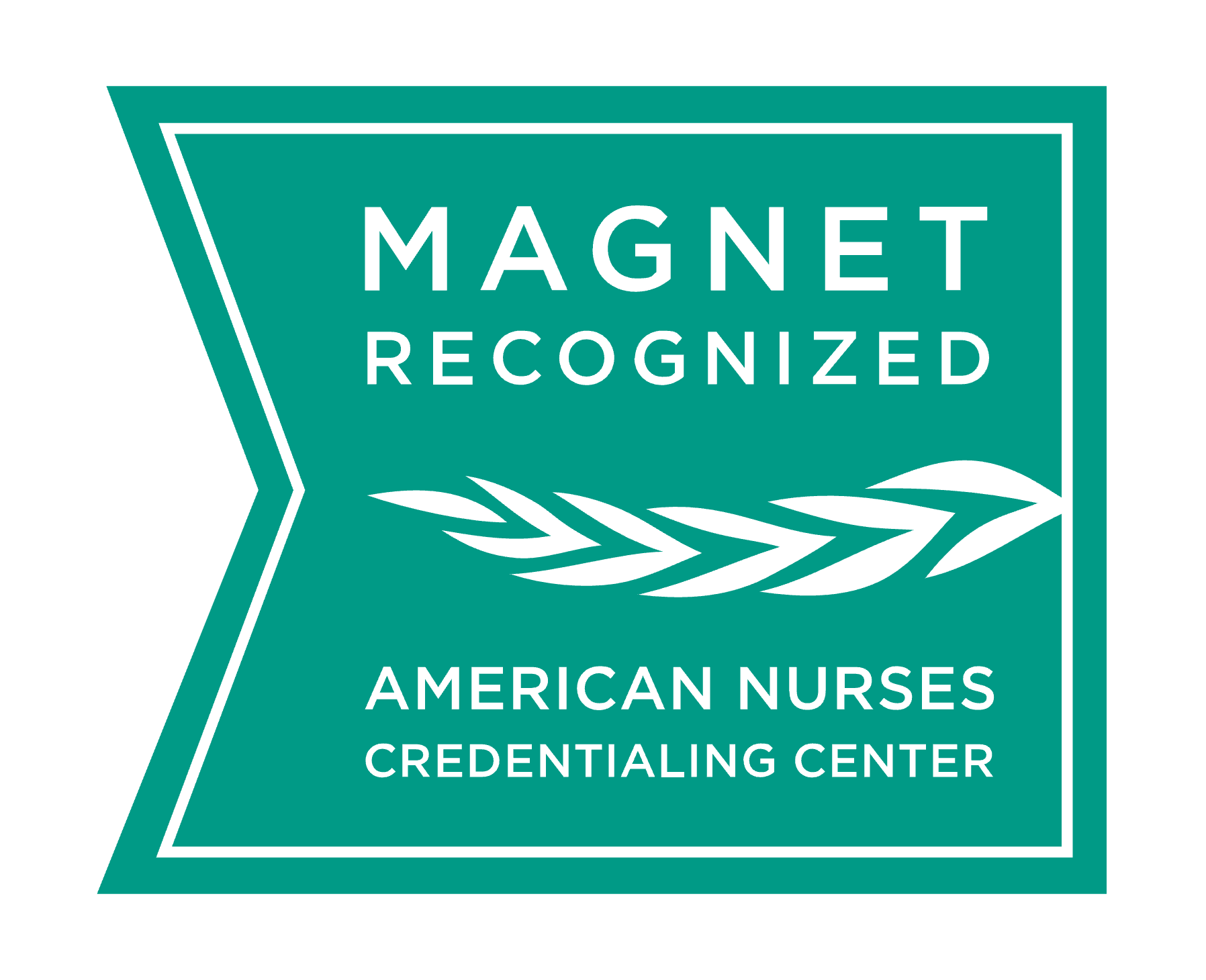 Subheading
Only Arial or Proxima Nova are accepted fonts for UC Davis Health posters. No other fonts may be used. 
Lorem ipsum dolor sit amet, adipiscing elit, sed diam nonummy nibh euismod tincidunt ut laoreet dolore magna aliqu tres am erat volutpat. Ut wisi tripen a Lorem ipsum dolor sit amet, adipiscing elit, sed diam nonummy nibh euismod tincidunt ut laoreet dolore magna aliquam tersaera teist elat volutpat. Ut wisi Lorem ipsum ent dolor tessit amet, adipiscing elit, sed diam nonummy nibh euismod tincidunt ut laoree.
Subheading
Lorem ipsum dolor sit amet, adipiscing elit, sed diam nonummy nibh euismod tincidunt ut laoreet dolore magna aliquarat volutpat. Ut wisi enim ad minim veniam, quis nostrud exerci tation ullamcorper suscipit lobortis nisl ut aliquip ex ea commodo. Duis autem 
Aliqtreuip ex ea commodo qtre  laoreet dolore magna aliqua erym erat volutpat. 
Ut wisi enim ad muit inim veniam uip ex ea commodo. Duis autem vel eum irie dolor. Duis autem vel eum iriure dolor.
Ut wisi Lorem ipsum dolor sit amet, atedipis reter cing elit, sed d nonummy nibh euismod tincint ut laoreet.
Subheading
Lorem ipsum dolor sit amet, adipiscing elit, sed diam nonummy nibh euismod tincidunt ut laoreet dolore magna aliqua erym erat volutpat. Ut wisi enim ad muit inim veniam, quis exerci tation ullamc etey orper suscipit lobortis nisl ut ali nisl ut aliqtreuip ex ea commodo qtreuip ex ea commodo. Duis autem vel eum irie dolor. Duis aute dolor.
Subheading
Lorem ipsum dolor sit amet, adipiscing elit, sed diam nonummy nibh euismod tincidunt ut laoreet dolore magna aliquam erat tres  volutpat. Ut wisi Lorem ipsum doloirner sit amet, et ante adipiscing elit, sed.
Ut wisi Lorem ipsum dolor sit amet, et ante adipiscing elit, sed diam trusfe nonummy nibh euismod tincidunt ut laoreet et dolore magna aliquam era teist elat volutpat. Uten wheta isi Lorem ipsum ent dolor sit a emet, adipiscing elit, sedet diam nonummy nibh euismod tincidunt ut laoree.
Subheading
Lorem ipsum dolor sit amet, adipiscing elit, sed diam nonummy nibh euismod tincidunt ut laoreet dolore magna aliquarat volutpat. Ut wisi enim ad minim veniam, quis nostrud exerci tation ullamcorper suscipit lobortis nisl ut aliquip ex ea commodo. Duis autem vel eum iriure dolor. Ut wisi Lorem ipsum nonummy nibh euismod tincint ut laoreet dolore magna aliquam era ist elat volutpat. Ut wisi Lorem ipsum ent dolor sit am treset, adipiscing elit, sed diam nonummy.
Subheading
Lorem ipsum dolor sit amet, adipiscing elit, sed diam nonummy nibh euismod tincidunt aoreet dolore magna aliqua trusitomm erat volutpat. Ut wisi enim ad treminim veniam, quis nostrud exerci tation ullamc tieh orper suscipit loborti utinus ness nisl ut aliquip ex ea commodo. Duis autem vel et eum iriure dolor. Ut wisi enim ad minim veniam, quis nostrud exerci tation ullamcorper suscipit lobortis nisl ut aliquip ex ea com tresmodo. Duis autem vel eum iriure dolor. sed diam nonummy nibh euismod tincidunt aoreet dolore magna aliqua trusito eumot mm erat volutpat. Ut wisi enim ad treminim veniam, quis nostrud exerci tation ullamc tieh orper suscipit loborti utinus ness nisl ut aliquip ex ea commodo. Duis autem vel et eum iriure.
Lorem ipsum dolor sit amet, adipiscing elit, sed diam nonummy nibh euismod tincidunt ut laoreet dolore magna aliquam er terat at volutpat. Ut wisi Lorem ipsum dres solor sit amet, adipiscing elit, sed diam nont eummy nibh euismod tres an tincidunt ut laoreet dolore magna aliquam era teist elat toreme volutpat. Ut wisi Lorem ipsum ent dolor sit.
Lorem ipsum dolor sitet, adipiscing elit, sed diam nonummy nibh euismod tincidunt ut oet dolorgna aliquam erat vol yiut utpat.
Wenim ad mium inim veam, quiam nonu uibmmy nibh euismod tincidunt ut laoet dolore magna aliquamt volutpat. nostrud exation ullamcorper suscipit lobortis nisl ut aliquip ex commodo. Duis a diam nonummy nibh euismod tincidunt ut laoet dolore mag ullam tre corper suna aliquam erat volutpat. utem vel eum iriure.
Ut wisi enim ad treminim veniam, quis nostrud exerci tation ullamc tieh orper suscipit loborti utinus ness nisl ut aliquip ex ea commodo. Duis autem vel et eum iriure. Lorem ipsum dolor sit amet, adipiscing elit, sed ter et diam nonummy nibh euismod tincidunt ut laoreet dolore magna aluam er terat at volutpre opat.
Ut wisi Lorem ipsum dres solor sit tres amet, adipiscing elit, sed diam nont eummy nibh euismod tres an tincidunt ut laoreet dolore magna aliquam era teist elat toreme volutpat. Ut wisi Lorem ipsum ent dolor sit.